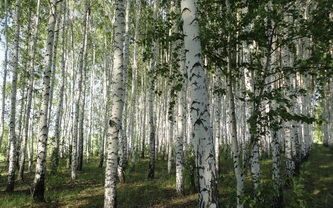 Берёза
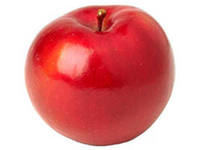 яблоко
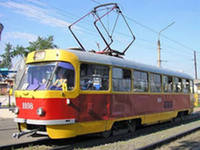 трамвай
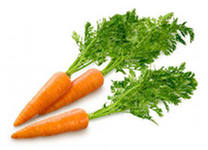 морковь
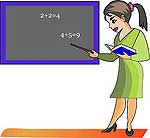 учитель
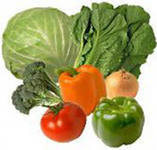 овощи
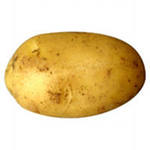 картофель
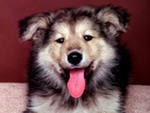 собака
,
ББ
,
ЗЗ
,
ВВ
,
ГГ
,
ДД
Ж
,
КК
,
ТТ
,
СС
,
ФФ
,
ПП
Ш
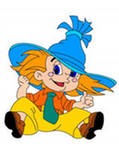 Борис и Глеб летом часто ходили в лез. Там большой
 прут. На берегу рос густой камыж. В камышах плавал
 белый лебеть. Мальчижки любили смотреть на гордую
 птицу. В жаркие дни они садились на плод  и переправ- 
лялись на другой берек. Там хороший пляш.
Борис и Глеб летом часто ходили в лес (леса). Там большой пруд (прудик). На берегу рос густой камыш (камыши). В камышах плавал белый лебедь (лебеди). Мальчишки (мальчишечки) любили смотреть на гордую птицу. В жаркие дни они садились на плот (плотик)  и переправлялись на другой берег (берега). Там хороший пляж (пляжи).
5